Louisiana Scholarship Program (LSP) Independent Financial Audit Guide for Participating Schools
September 2023
Overview of Independent Financial Audit
Overview
Scholarship funds are public tax dollars and thus come with a high level of responsibility and accountability

La. R.S. 17:4022(3) requires a financial audit of those schools receiving LSP funds which must be conducted by a certified public accountant

The LDOE coordinates and pays for these audits

Audit guidance regarding the annual independent audit is published so as to ensure compliance with the law
Audit Requirement
Audit Requirement
In order to prepare for the audit, school staff must ensure that the following are in order:
Assurances
1. Educational Purpose Assurance
2. Individual Enrichment Assurance
Financial Controls
Financial Reports
Segregation of Funds
Enrollment Records
Independent Financial Audit Procedures
Financial Controls
Financial Controls
The financial environment in which LSP funds are managed will be audited to determine adequate internal controls exist to safeguard state funds

In anticipation of this review, existing financial systems should be reviewed to ensure controls are present as follows:
Up-to-date accounting policies and procedures
Trained finance and accounting staff
Ability to report on program funds via system account coding, separate fund/account or a substitutionary system such as an allocation methodology
Financial Controls – Cont’d
Maintenance of supporting documentation for transactions
Dual signatures on checks required
Bank statements reconciled and discrepancies resolved
Limits on access and changes to master payroll files
Adequate segregation of duties
Financial Reports
Financial records maintained by a participating school and all financial reports must thoroughly document the use of LSP funds
As a result, each participating school must complete and submit the following financial report:
Budget – briefly detailing the manner in which the total estimated program revenue allocated to the school will be spent
An annual Budget must be submitted on or before October 20, 2023
Categories of expenditures may include: Salaries, Benefits, Non-Payroll expenditures & Reserved
Budget & Expenditure Report
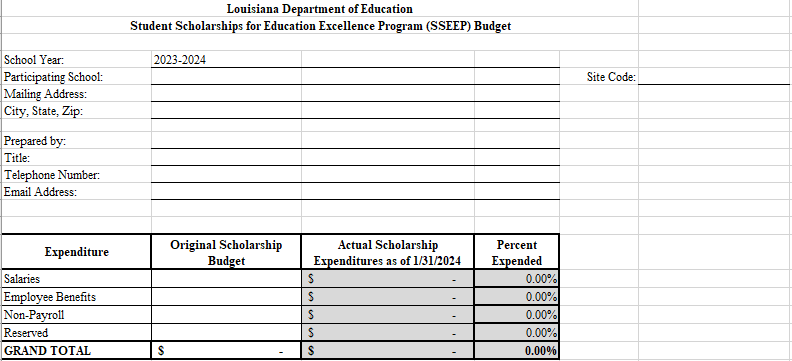 Segregation of Funds
Segregation of Funds
Schools are required to implement processes and procedures that will allow LSP revenue and expenditures to be easily segregated from the non-scholarship revenue and expenditures. 
See this requirement in Act No. 467 of the 2014 Regular Session – R.S. 17:4022(3)
The use of the accounting controls and processes will readily provide documentation that evidences compliance with LSP requirements.
An added benefit of the separate accounting is the protection of the privacy of each participating school’s non-public funds.
Segregation of Funds
To effectively distinguish Scholarship funding and related expenditures from private funding and related expenditures, accounting controls should be implemented through the use of one of the following three methods:
Separate bank accounts for each fund source
Tuition and other income from private sources is deposited in the main operating account(s) for the school
Tuition for LSP students is deposited in a separate account upon receipt
Invoices, payroll and other obligations are paid as due from the main operating account
Either on a by disbursement basis or on some regular basis (weekly, bi-weekly, monthly) funds are transferred from the LSP account to the main operating account(s) to cover the expenses paid on behalf of the LSP students
Supporting documentation should be on file for each transfer
The transfer must be based in a reasonable allocation methodology such as the proportion of LSP students to the total student population
Segregation of Funds – Unique Coding in the Accounting System
2. An accounting system with unique revenue codes or account identifiers for tuition and other income from private sources

	•Tuition and other income from private sources is recorded with unique revenue coding or identifiers in the 	accounting system and deposited in the main operating account(s) for the school

	•Tuition for LSP students is recorded with unique revenue coding and identifiers in the accounting system and 	deposited in the main operating account(s) for the school

	•Invoices, payroll and other obligations are paid as due from the main operating account

	•For each expense, the proportionate  share allocable to LSP students is determined and coded with unique 	expenditure codes in the accounting system

	•A reasonable allocation methodology is used to determine the proportion of each expense that is eligible to be 	paid from the LSP tuition revenue

		•Schools should ensure that there is supporting documentation on file to support the allocation methodology used
Segregation of Funds – Substitutionary System
3. Substitutionary System – Allocation Spreadsheet
A rational methodology for allocating the expenditures should be developed and utilized consistently
The Department approved allocation spreadsheet may be used as a substitutionary system of demonstrating the segregation of funds through an allocation of expenditures based on the percent of scholarship student population to the total student population by classroom, grade or school.
The allocation spreadsheet will provide data relative to scholarship expenditures in the areas of salaries, benefits and other charges.
The allocation spreadsheet must provide enough detail to allow a sample to be pulled for expenditure testing.
Allocation Spreadsheet – Table I
Allocation Spreadsheet Table I
Salary expenditures for employees that serve a portion of the total scholarship population are included in Part I of the spreadsheet. 
The portion of the cost of the teacher’s salary attributable to Scholarship students is identified in the spreadsheet.   
Instructions:
 1. Column 1 – Enter the name of the school employee.
 2. Column 2 – Enter the job title of the school employee listed in Column 1.
 3. Column 3 – Enter the number of LSP students in the respective teacher’s classroom
 4. Column 4 – Enter the total number of students in the respective teacher’s 
                           classroom (Scholarship & Non-scholarship).
Allocation Spreadsheet Table I Cont’d
5. Column 5 – This column contains a formula and will automatically calculate the percentage of
                          scholarship students in the teacher’s classroom based on the data entered in Columns 3 
                          & Column 4.                 
 6. Column 6 – Enter the base salary for the employee for the school year for each employee listed in  	            Column 1.
 7. Column 7 – Enter the employer portion of FICA contributions as listed on the employee’s payroll
                           records and/or other supporting documentation.
 8. Column 8 – Enter the employer portion of Medicare contributions as listed on the employee’s 
                           payroll records and/or other supporting documentation.
 9. Column 9 – Enter the amount of life insurance your school pays on behalf of each employee listed,
                           if applicable.  If no life insurance is paid, enter 0.
Allocation Spreadsheet Table I Cont’d
10. Column 10 – Enter the amount of health insurance your school pays on behalf of
                              each employee listed, if applicable.  If no health insurance is paid, 
                              enter 0.
11. Column 11 – Enter the amount of retirement your school pays on behalf of each
                             employee listed, if applicable.  If no health insurance is paid, enter 0.
12. Column 12 – This column contains a formula and will automatically calculate the
                              total salary and payroll taxes entered in Column 6 through Column 8
                              (Salary + FICA + Medicare), and then multiply this amount by the 
                              percentage of LSP students in Column 5 for a total salary and payroll
                              taxes amount allocable to LSP.
Allocation Spreadsheet Table I Cont’d
10. Column 13 – This column contains a formula and will automatically calculate the benefit amounts
                               entered in Column 9 through Column 11 (Life Insurance + Health Insurance +
                               Retirement), and then multiply this amount by the percentage of LSP students in 
                              Column 5 for a total benefits amount allocable to LSP.
11. Column 14 – This column contains a formula and will automatically calculate the total payroll costs
                               allocable to LSP by adding the amounts from Column 12 and Column 13.
Allocation Spreadsheet Table I Cont’d
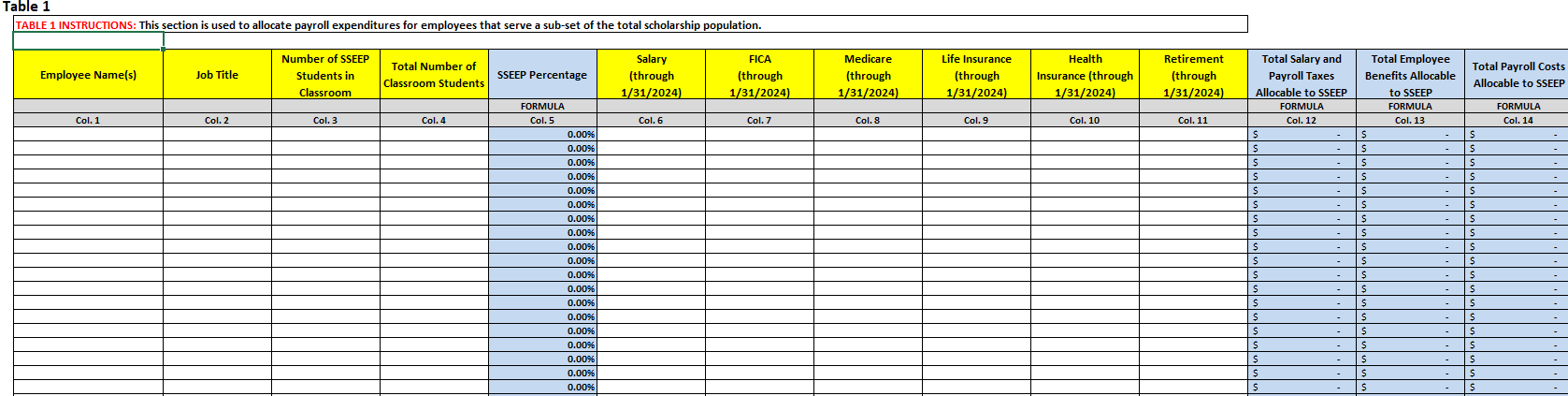 Allocation Spreadsheet – Table II
Allocation Spreadsheet Table II
Part III identifies the costs associated with any employee that serves both Scholarship and non-Scholarship students.  
This section uses the overall LSP percentage and applies that percentage to all salaries and payroll taxes entered.
Notes:
The same instructions apply as in Table I with the exception of employees listed.  Employees listed in this section serve all students (LSP & Non-LSP) and may include but are not limited to:
a) Principals
b) Guidance Counselors
c) Secretaries
d) Bookkeepers
e) PE Instructors
f) Art Instructors
Allocation Spreadsheet Table II
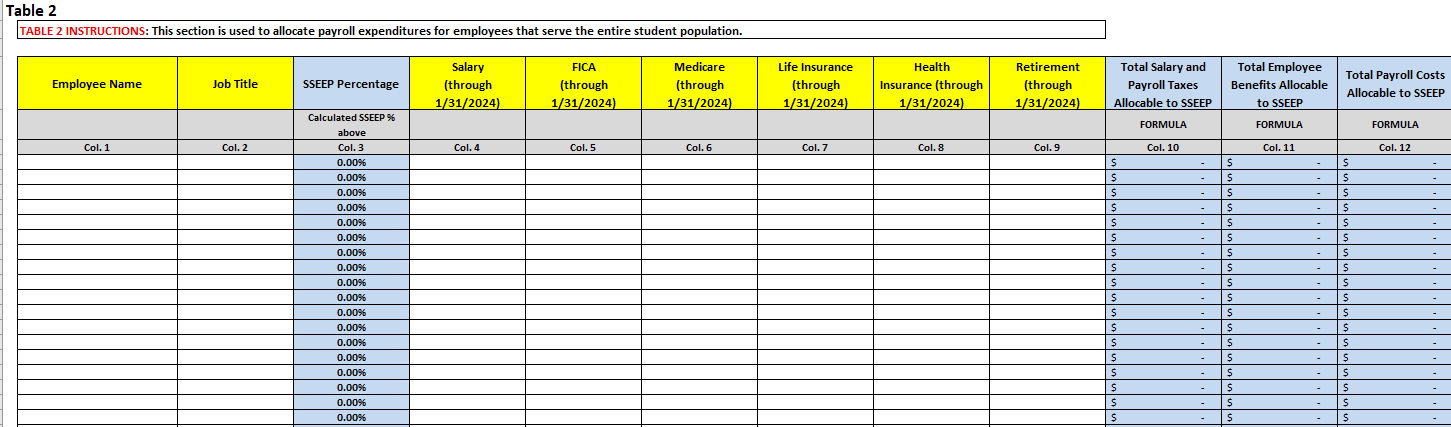 Financial Audit Procedures
Independent Financial Audit Procedures
The audit will include five separate tests:
1. Use of funds (BESE Bulletin 133 – Financial Practices) – 
a. Program funds are managed using adequate accounting controls
b. Program funds are spent only on educational purposes
c. Funds are not spent in a manner that is grossly irresponsible
d. Funds are not used for gross individual enrichment
2. Tuition and Fees (BESE Bulletin 133 – Financial Practices)
3. Payment verification (Enrollment/Attendance Confirmation) (R.S. 17:4014(B)
4. Income Eligibility (R.S. 17: 4013(2)
5. Special Education Tuition (BESE Bulletin 133 – Financial Practices)
Test 1a): Use of Funds – Adequate Accounting Controls
A sample of program expenditures will be tested to verify that program funds were managed using adequate accounting controls. 
Documentation Needed:
Program expenditure report (check register or report generated from accounting system)
Supporting documentation to substantiate the expenditure (original invoice, purchase order, contract, payroll documents, cancelled check and/or bank statement)
Test 1b): Use of Funds – Educational Purposes
A sample of program expenditures will be tested to verify that program funds were spent only for educational purposes.
Documentation needed:
Educational Purposes Assurance Form (Collected & Provided by Department)
Program expenditure report (check register or report generated from accounting system)
Salary schedule for the current school year (list of employees paid with LSP funds including title, job description, and salary and benefits)
Test 1c): Use of Funds – Gross Irresponsibility
Two tests will be performed to identify if program funds were managed in a responsible manner:
1.  An assessment of the internal controls over program processes based on the internal control     	questionnaire collected by Department. This item will be handled by Department staff.
2.  Budget to actual comparison of program expenditures.
Documentation needed:
Program budget and expenditures document (Provided by Department as reported by School)
Initial and final number of enrolled scholarship students by grade (Provided by Department as reported by School)
Approved Tuition and fees charged by grade (Provided by Department)
Explanations for variances where the actual expenditures to budget are greater than 30%
Test 1d): Use of Funds – Individual Enrichment
A review of program expenditures will be performed to identify any expenditures indicative of individual enrichment.
Documentation needed:
Individual Enrichment Assurance Form (Collected and Provided by Department)
Program expenditure report (check register or report generated from accounting system)
Salary schedule for the current school year (list of employees paid with LSP funds including title, job description, and salary and benefits)
Explanation for all salaries and benefits where the total expenditures for any key personnel increased by 15%
Test 2: Tuition & Fee Accuracy
The tuition and fees charged for a sample of non-scholarship students will be reviewed to verify that the tuition and fee amount charged to paying students is not less than the amount charged to students participating in the Scholarship Program.
	NOTE:  This portion of the audit will take place soon after the 1st quarter payment is released in Fall 2023.
Documentation needed:
Tuition and fee certification (Provided by the Department)
Policies and Procedures if awarding scholarship/financial assistance to non-scholarship students (if applicable)
Discounts should be clearly noted in the school’s policies and procedures
Award letters for paying students awarded a scholarship from the school
Appropriate accounting records to indicate tuition was assessed and appropriate credit was applied upon receipt of a scholarship
Proof of payment for each selected student
Test 3: Payment Accuracy
In order to determine that payments are accurate, enrollment and attendance documentation for a sample of new students identified as participating in the program will be reviewed.
Documentation needed:
Application and enrollment documentation for scholarship students
Daily attendance roster (manual or electronic)  
Attendance data will be requested through the following period for each count date:  
September 1st count date – August 14th through September 15th   
December 1st  count date – November 13th through December 15th
February 1st count date – January 15th  through February 16th
Test 3: Payment Accuracy
Payments of tuition are based on student enrollment
Therefore, schools must maintain records in order to substantiate that the LSP students were actually enrolled and present on each of the four count dates
In order to do this, the following documents must be prepared and maintained by the school and available for audit annually:
Application and enrollment forms for each LSP student
Daily attendance rosters (manual or electronic) inclusive of all LSP students. 
Auditors will look for a pattern of attendance for a period of time before and after the count date to verify that each student is accurately included in a count.  Attendance data will be requested for the following period for each count date:  
September 1st  count date – August 14th through September 15th
December 1st count date – November 13th through December 15th
February 1st  count date – January 15th through February 16th
Test 4: Income Eligibility
Income eligibility documentation as collected in the registration process, for a sample of new students identified as participating in the program will be reviewed to:
1. Verify that required and acceptable income verification documentation is on file 	for each new student contained in the sample, and
2. That these students meet the income eligibility requirements.
Documentation needed:
Acceptable income verification documentation for each new participating student selected for testing
Income Eligibility
Family income cannot be greater than 250% of the current federal poverty guidelines as outlined in the chart below.

If a student participates in any one of these federal assistance programs, income requirements for the scholarship program is met and one of the following forms of documentation is required:
SNAP Benefits Statement
Social Security Benefits
Medicaid Benefits Statement
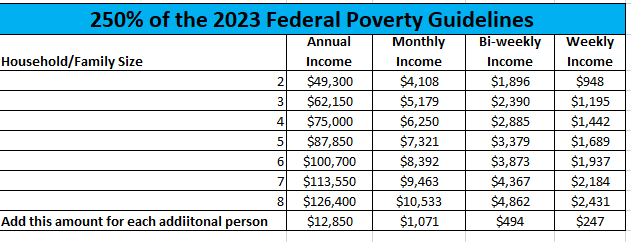 Income Eligibility
If a student does not participate in a federal assistance program, one of the following documents is required:
Federal Tax Return for the 2022 Calendar Year
Unemployment Compensation Statement for the Period Ending on December 31, 2022
Alimony as shown in Court Decree or Agreement
Social Security Benefits Statement for the Period Ending on December 31, 2022
Pension Statement for the Period Ending on December 31, 2022
DCFS placement form, in the case of foster children
Test 5: Special Education Tuition
A sample of eligible special education students will be selected to verify that the school is providing services to those students for which tuition was charged.
Documentation needed:
List of students for which special education tuition is being paid
Application and enrollment documentation  for each participating student receiving special education services
Daily attendance roster
Service logs for the selected students must include:
Name of student receiving services
Date services are rendered
Services rendered
Name of service provider
Independent Financial Audit Procedures
In the event that the financial audit identifies a finding, payment adjustments will be made, schools will be required to reimburse the Department for the ineligible student(s), and schools may receive further sanctions.
In addition, ineligible students will lose their Scholarship and be ineligible to receive a new award because they have attended a nonpublic school and therefore, will not meet prior school eligibility requirements.
Consequences of Fiscal Irresponsibility
Schools that demonstrate fiscal irresponsibility by:
 Failing to submit required documentation for the audit according to a timeline  established and shared by the Department
Failing to comply with the aforementioned audit provisions, and/or 
Failing to correct violation(s) of the rules may incur penalties.  These penalties include:
Being placed on probation for one year, during which time the school will not be allowed to enroll additional Scholarship students.  Removal from probation will occur upon correction of the violation(s).
Being declared ineligible to participate in the program
Audit Schedule
Audit Schedule
Audit Dates
Tuition and Fees Verification and Income Eligibility - October through December 2023
Use of Funds and Payment Accuracy Verification – February 2024 through April 2024
 Special Education Tuition – February 2024 through April 2024
Contact Information
Department Contacts
Louisiana Department of Education
			   1-877-453-2721
		School System Financial Services 
		          Jameka Henderson, State Audit Supervisor
	                                        Jameka.Henderson@la.gov
		 Louisiana Scholarship Program:
	https://www.louisianabelieves.com/schools/louisiana-scholarship-program